Integrating water isotopes and cosmic ray sensor data with modelling to understand near-surface storage-discharge relationships in managed landscapes
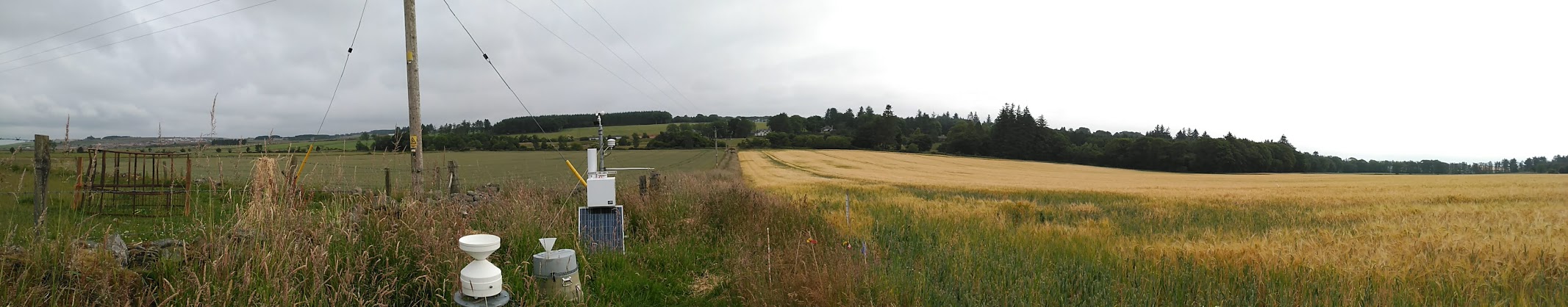 Katya Dimitrova-Petrova *
Josie Geris
Mark Wilkinson
Allan Lilly
Rafael Rosolem
Lucile Verrot
Chris  Soulsby

* k.dimitrovap@abdn.ac.uk
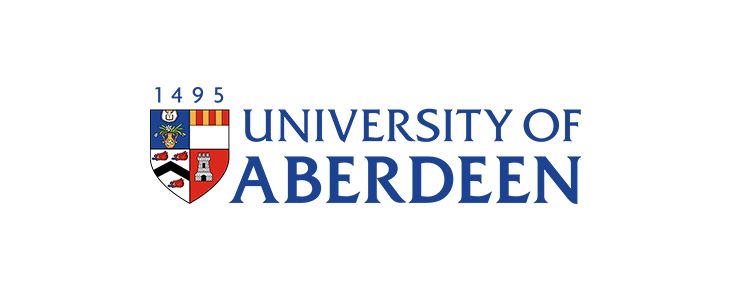 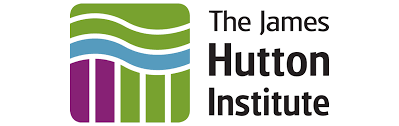 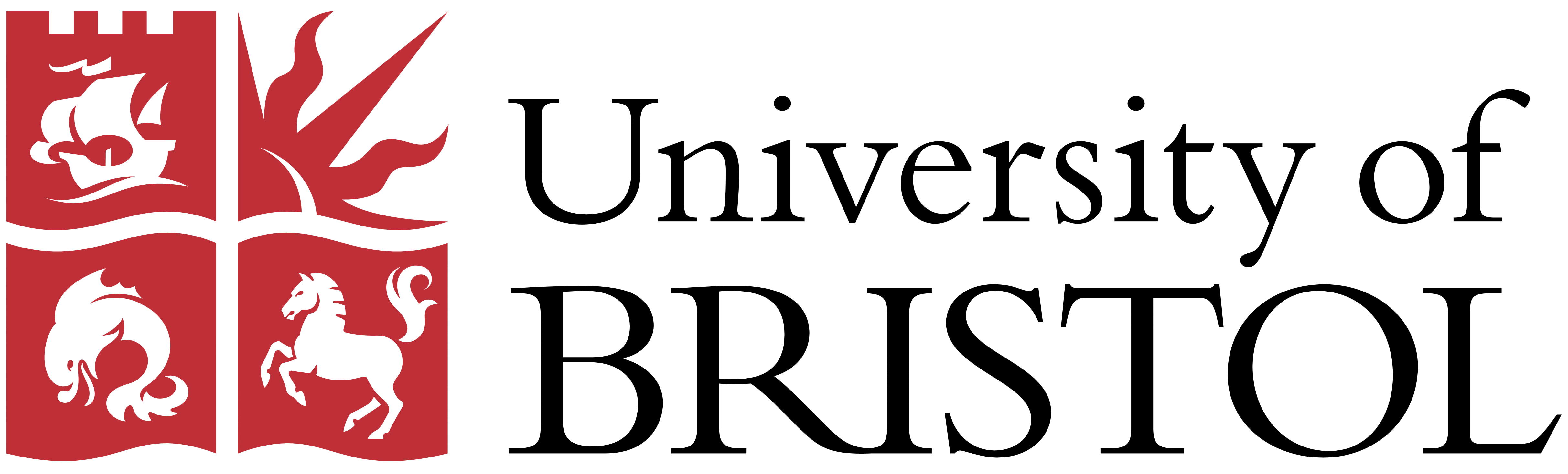 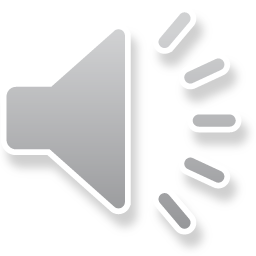 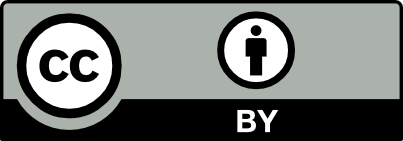 Near-surface storage
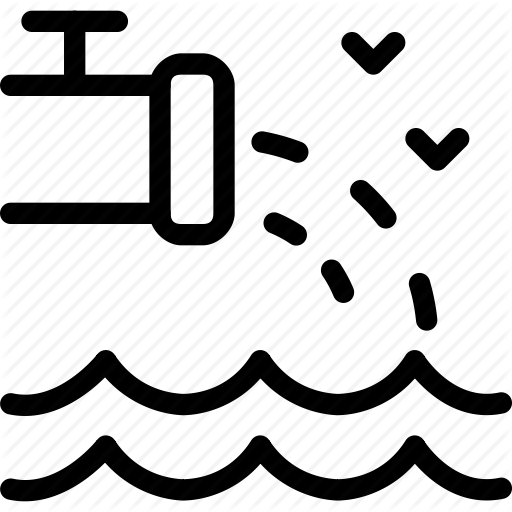 Runoff generation
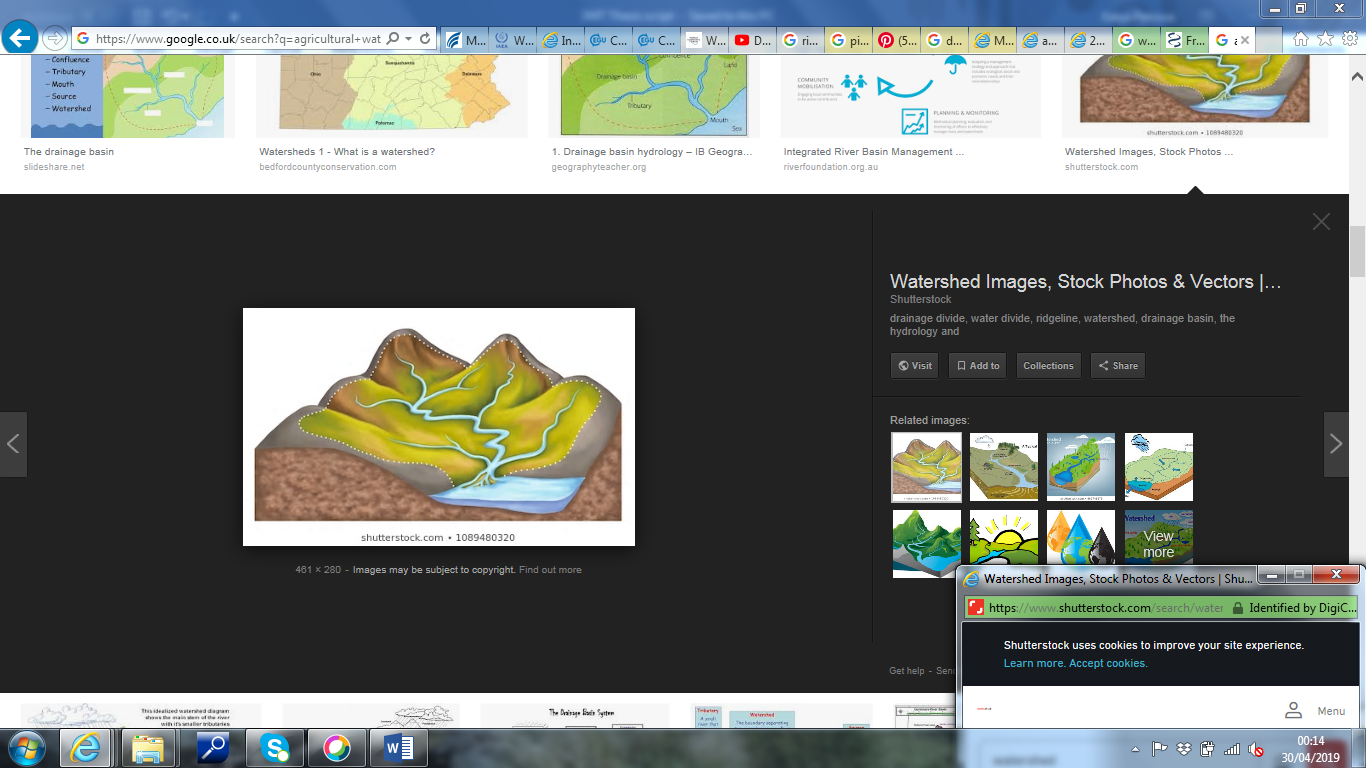 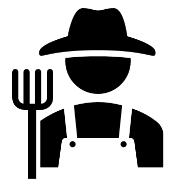 Food  production
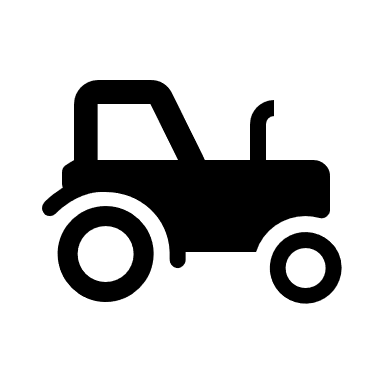 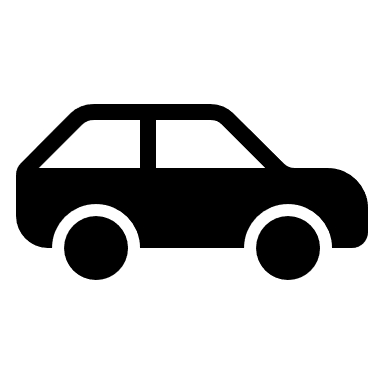 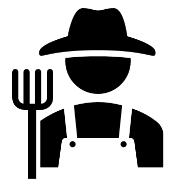 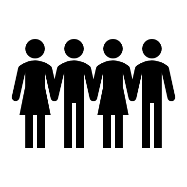 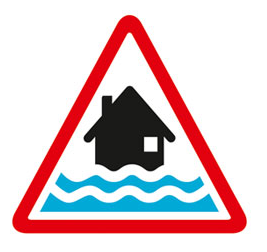 Buffering capacity to extremes
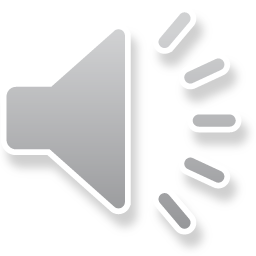 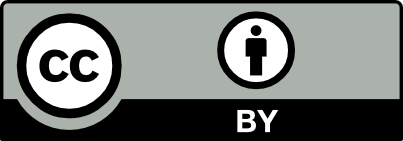 Near-surface storage
Full characterisation is challenging: a combination of methods recommended
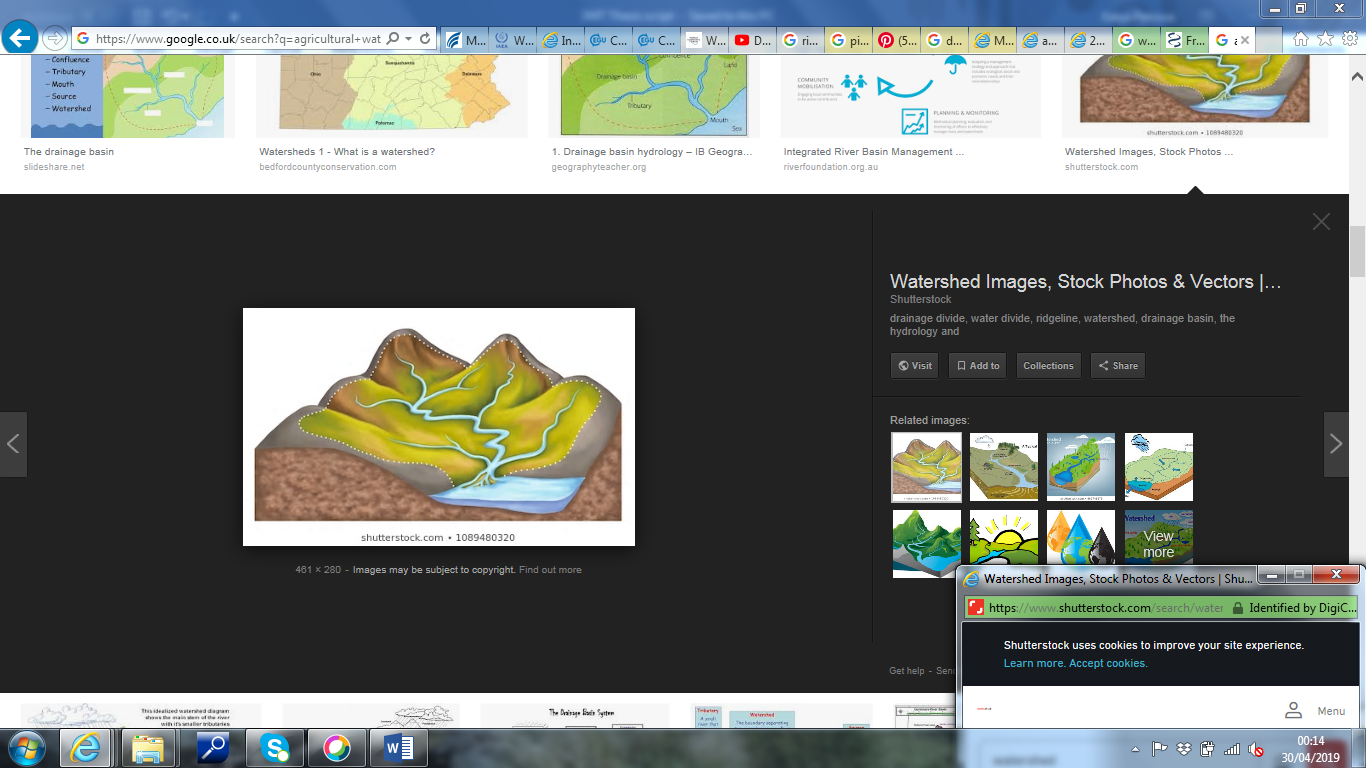 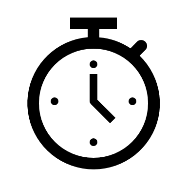 Water isotopes & transit time modelling:
Timescale of dominant stores and flow paths
δ2H
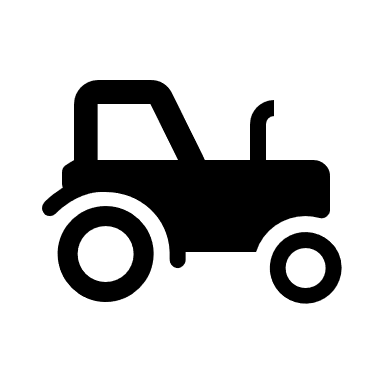 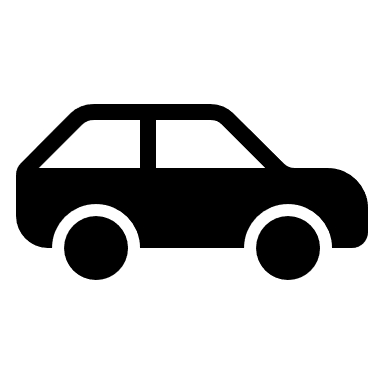 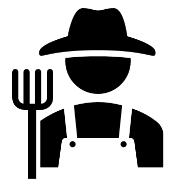 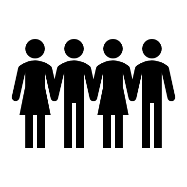 Cosmic ray neutron sensor  (CRNS): 
Large scale near-surface storage dynamics
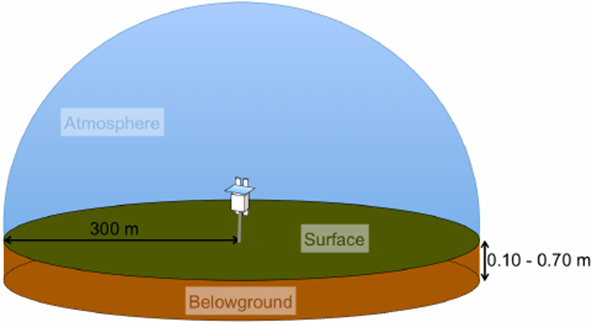 ~ 14ha
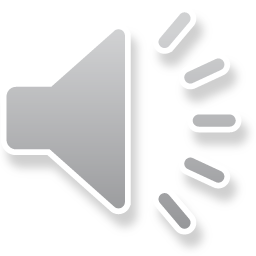 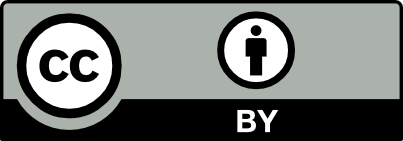 Aim and objectives
Aim: Improve understanding of near-surface storage dynamics and their relationship to catchment runoff in a humid managed landscape
Objectives: 
Assess spatial patterns and timescales of dominant (subsurface) stores and flow pathways using isotope approaches

Understand catchment scale Near Surface Storage (SNS) dynamics 

c)   Improve  rainfall runoff modelling by including SNS  in model calibration
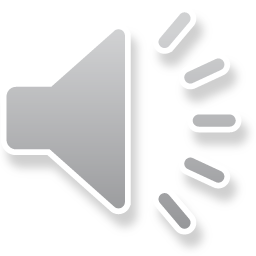 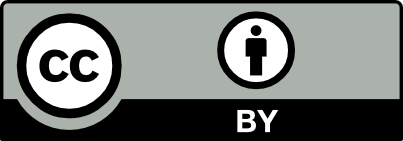 Study site & Methods
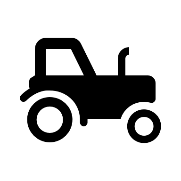 Gleys
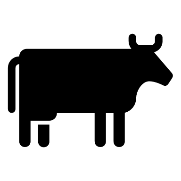 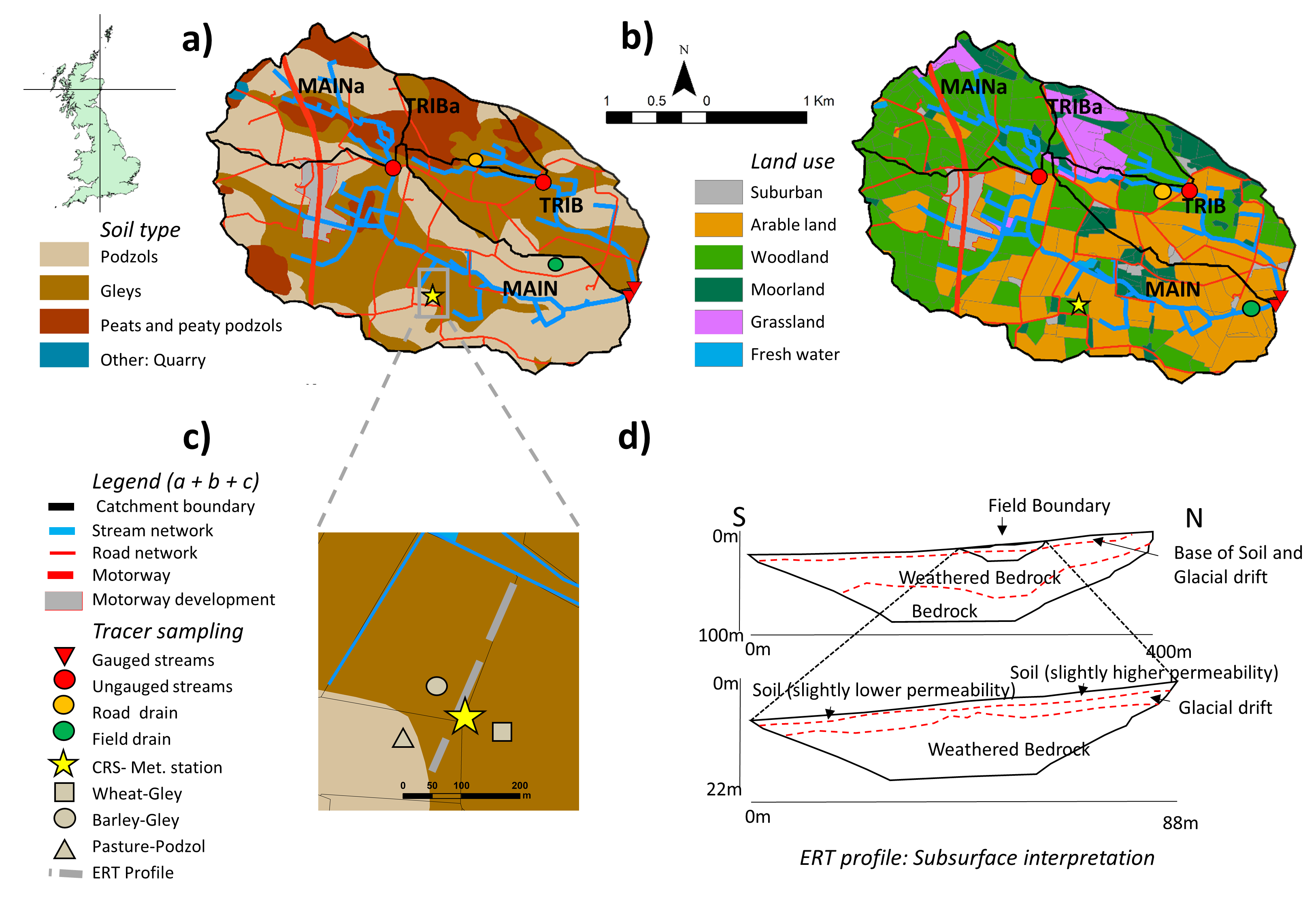 Elsick catchment (~10km2), 90-165 m.a.s.l., NE Scotland, UK
Precipitation 800 mm y-1
PET 350 mm y-1
Podzols
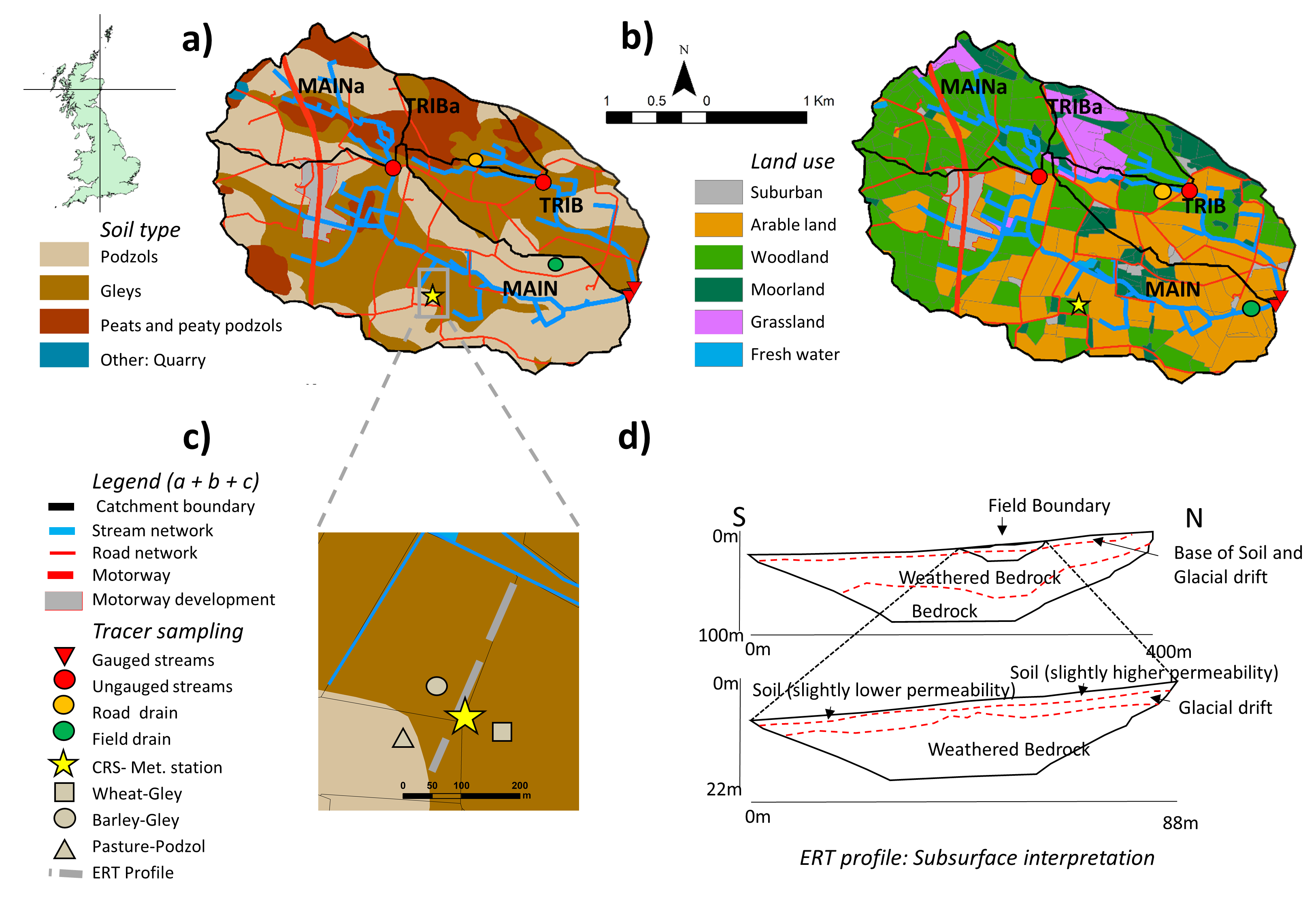 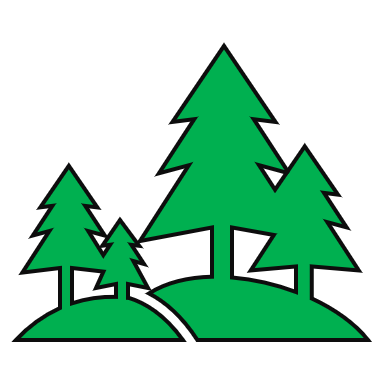 Peaty podzols
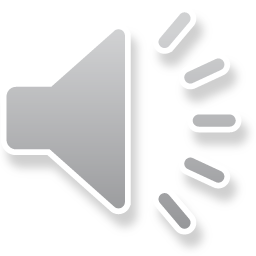 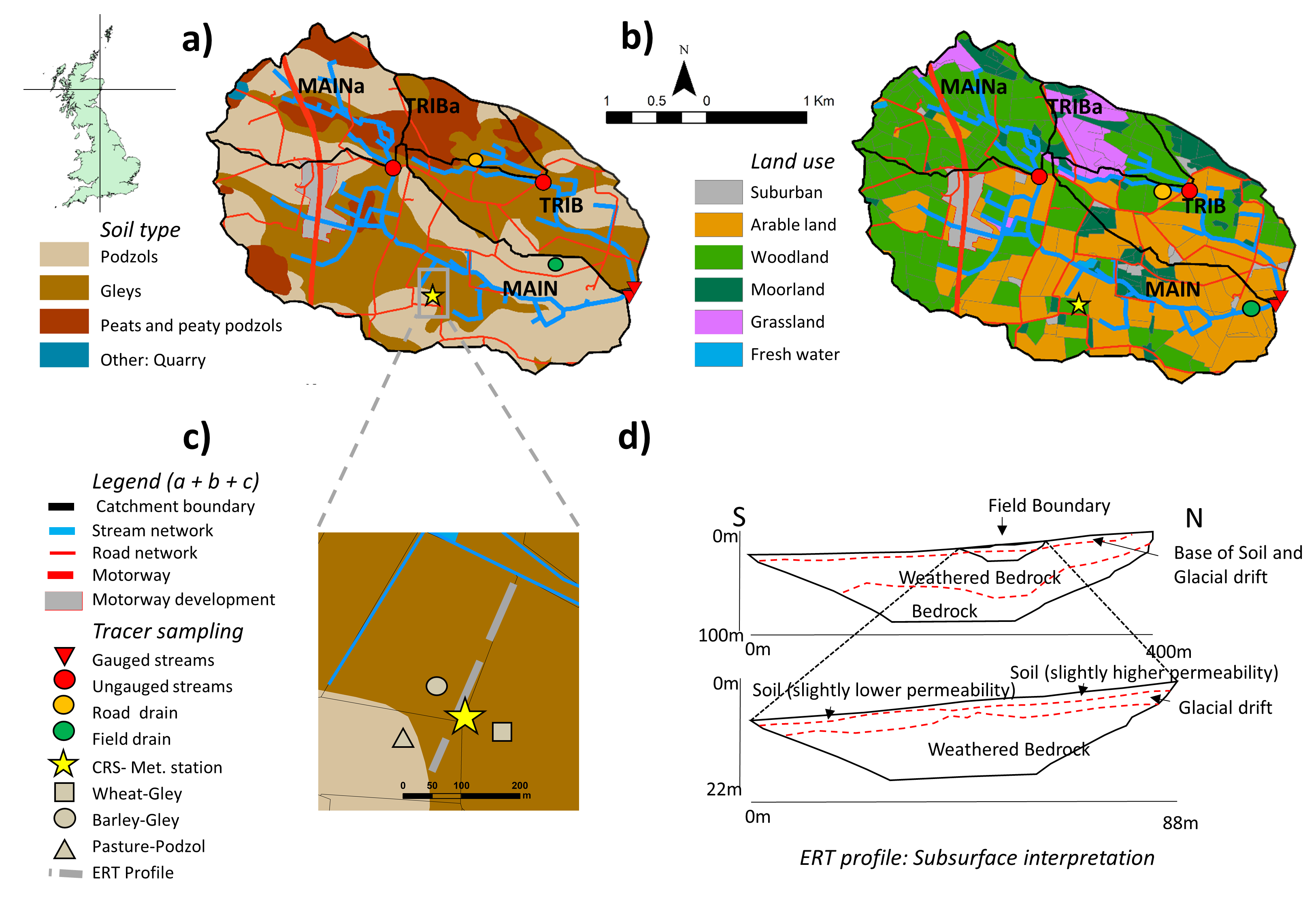 Mobile soil water
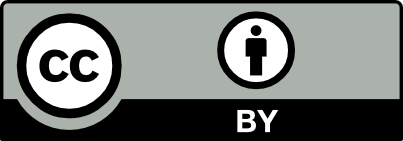 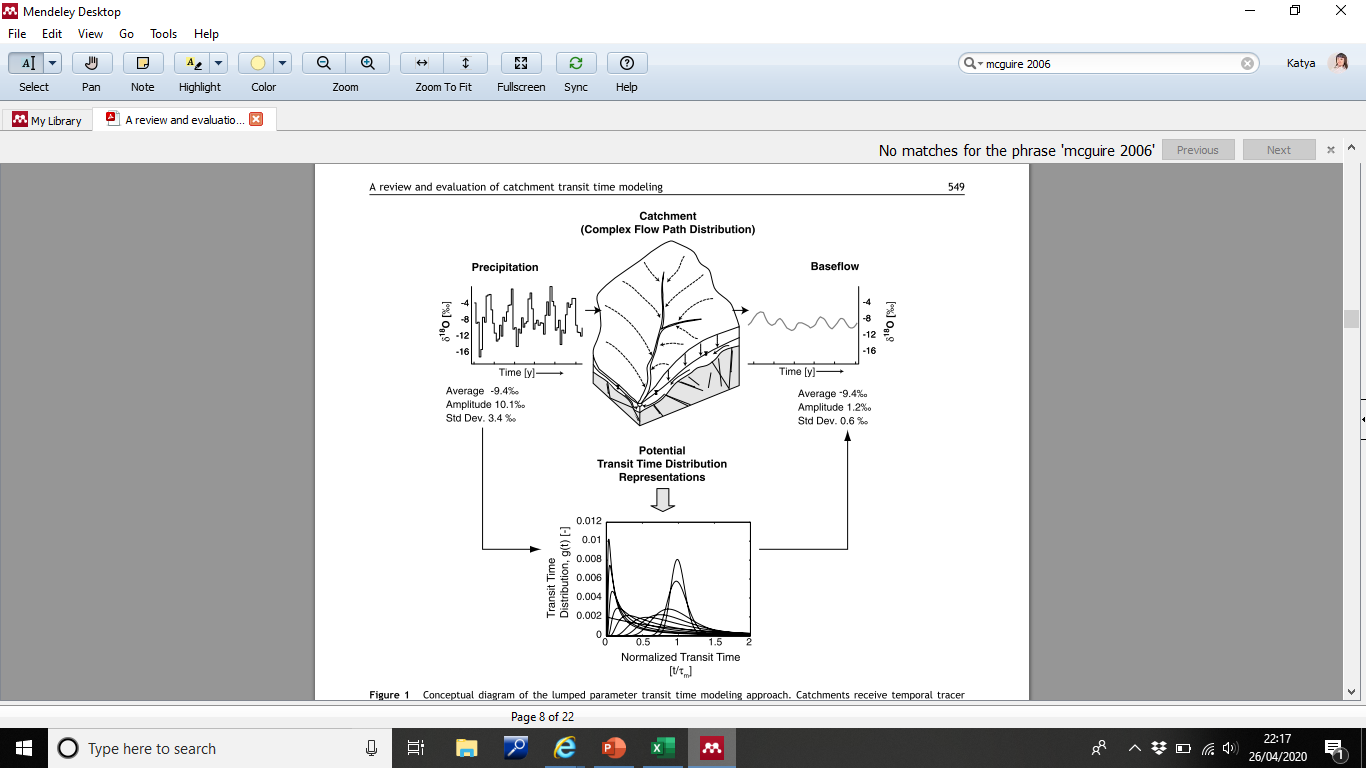 Study site & Methods
Gamma distribution model, Kirchner 2000

Young water fractions,
(<60 days in age)  
Kirchner 2016
From: McGuire & McDonnell, 2006
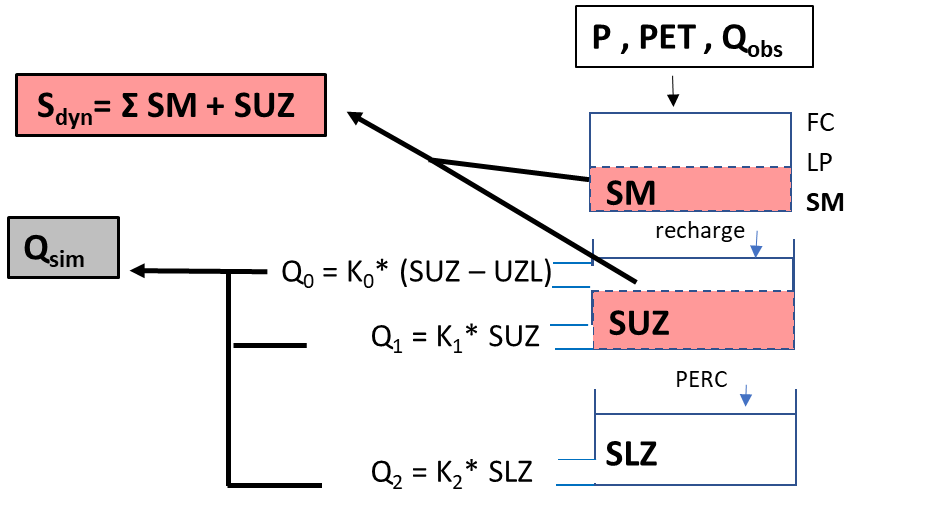 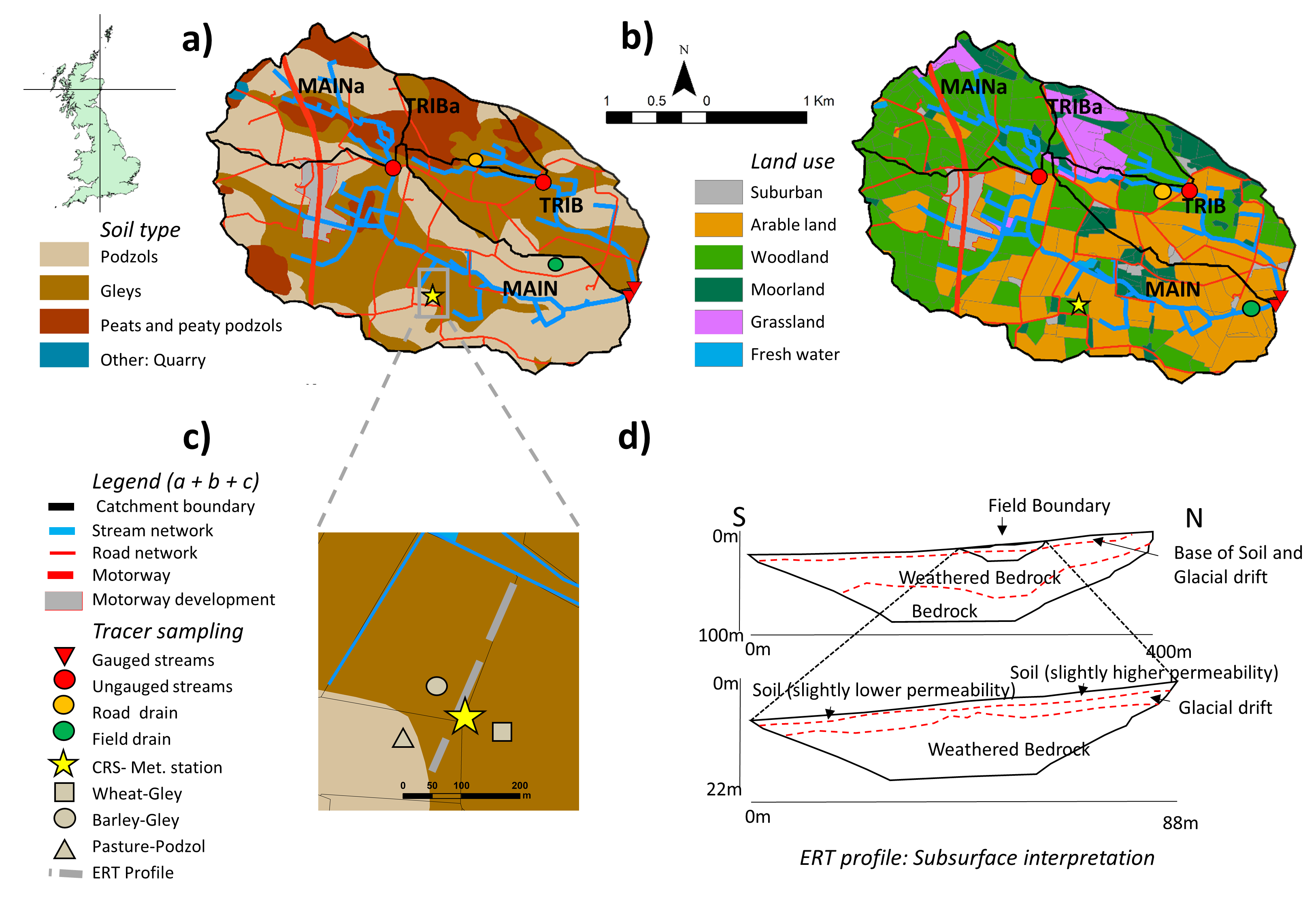 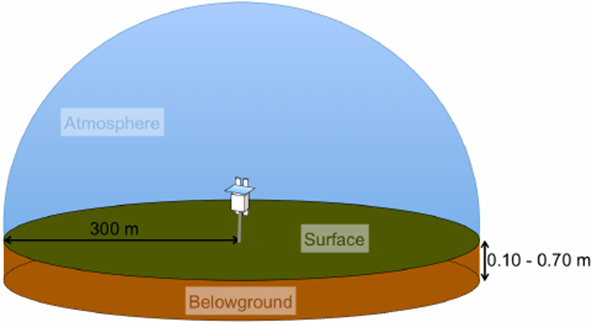 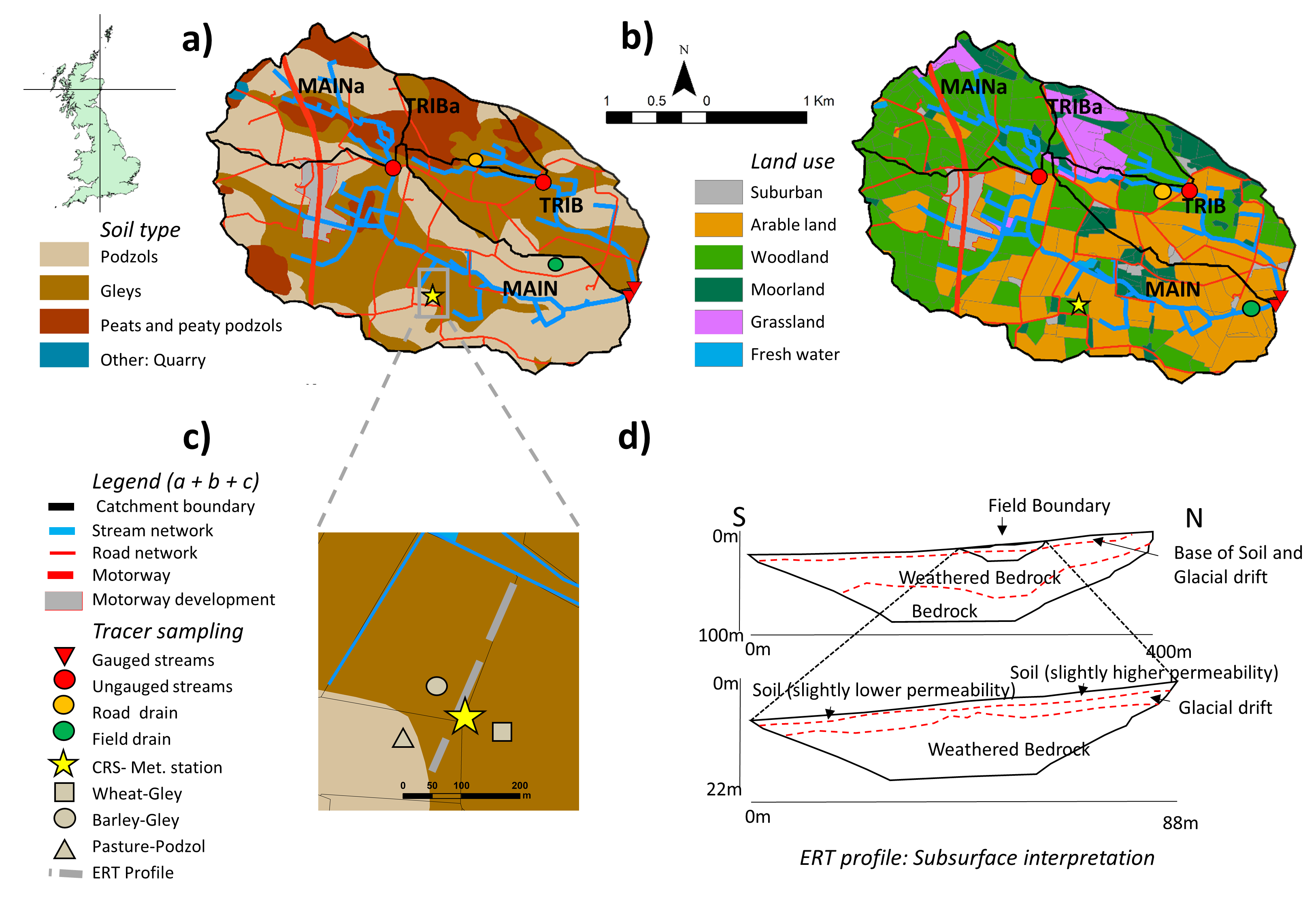 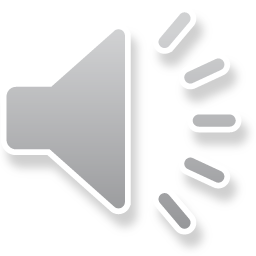 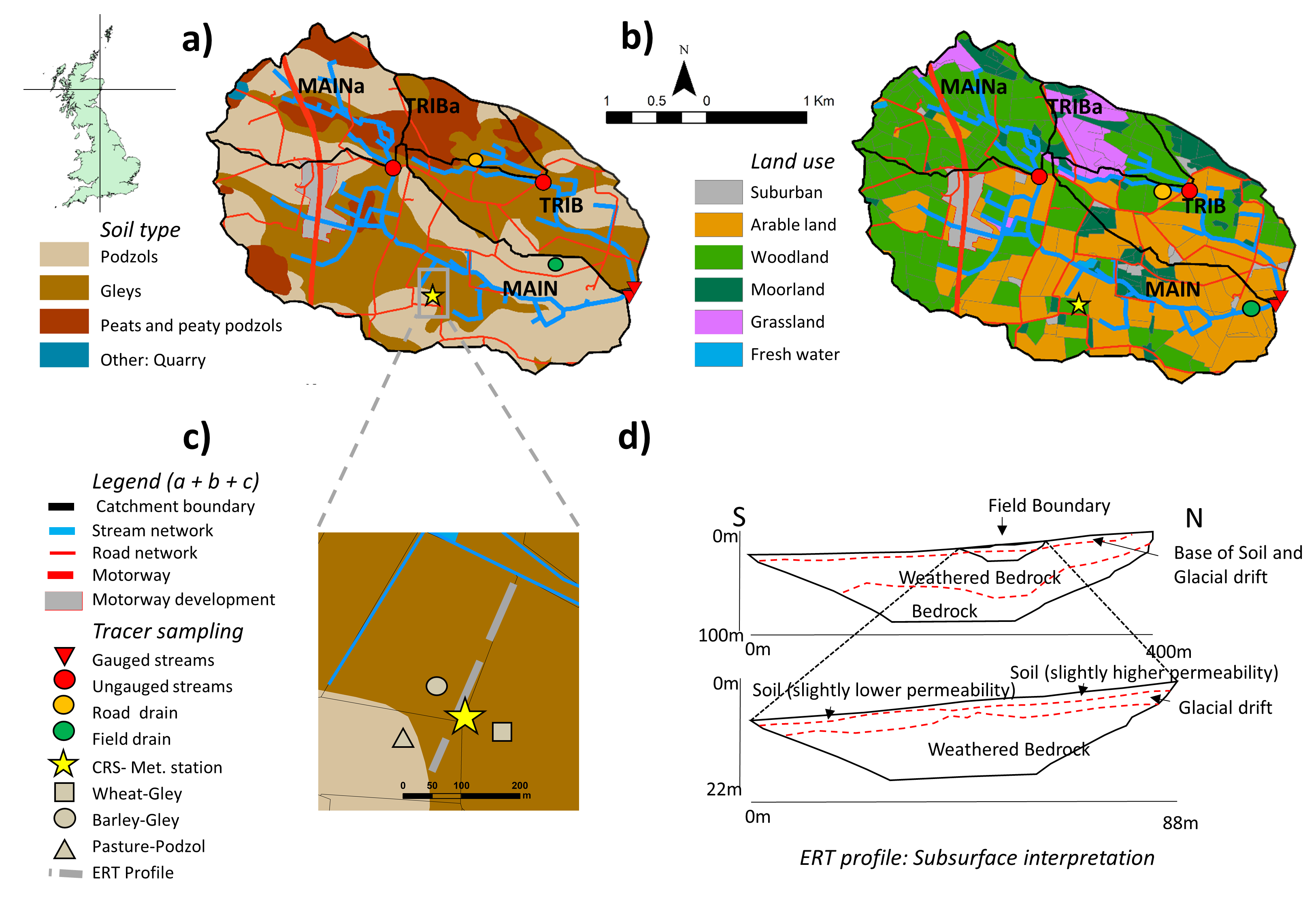 Mobile soil water
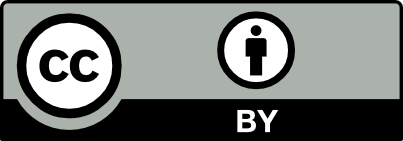 Greater isotopic variability during wetter conditions
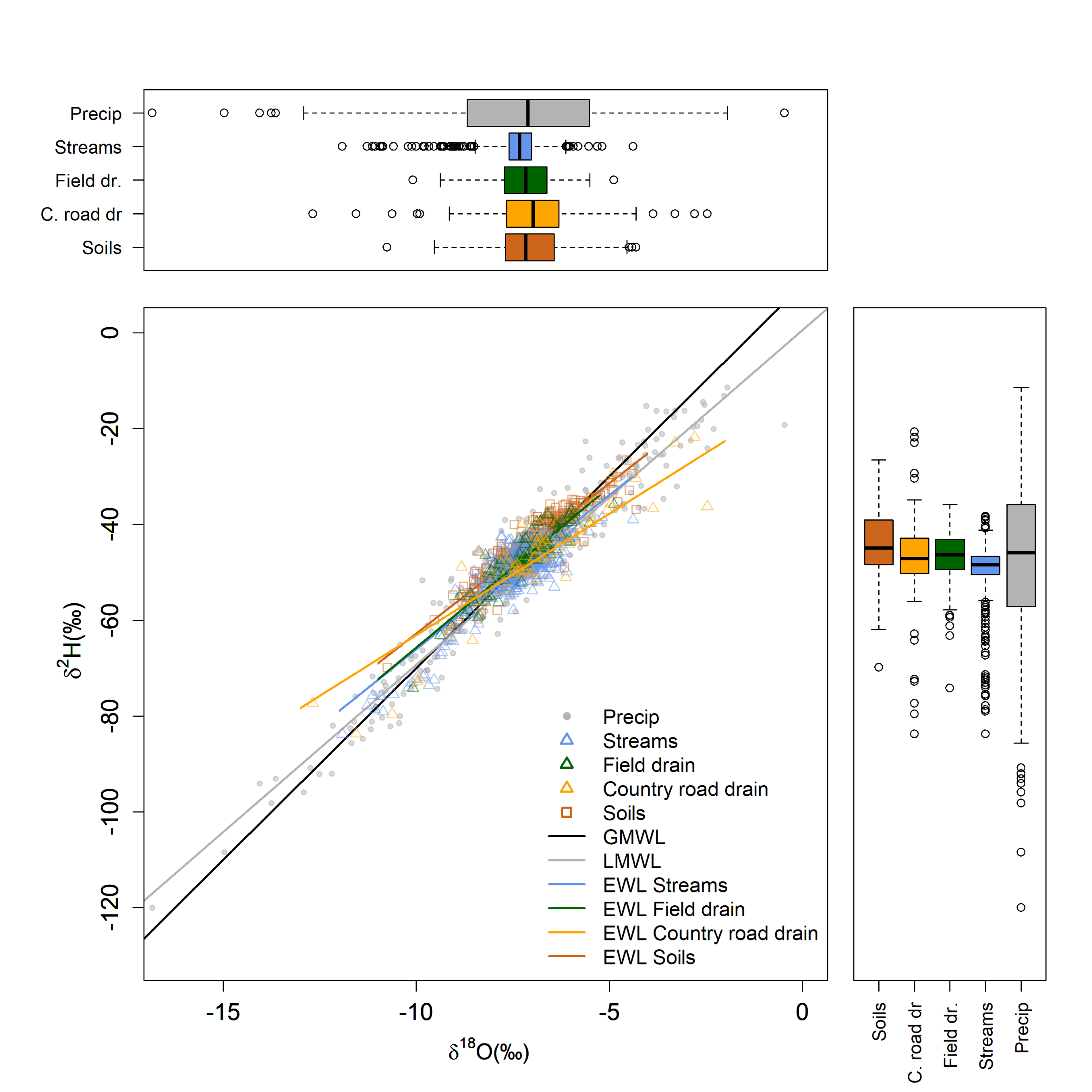 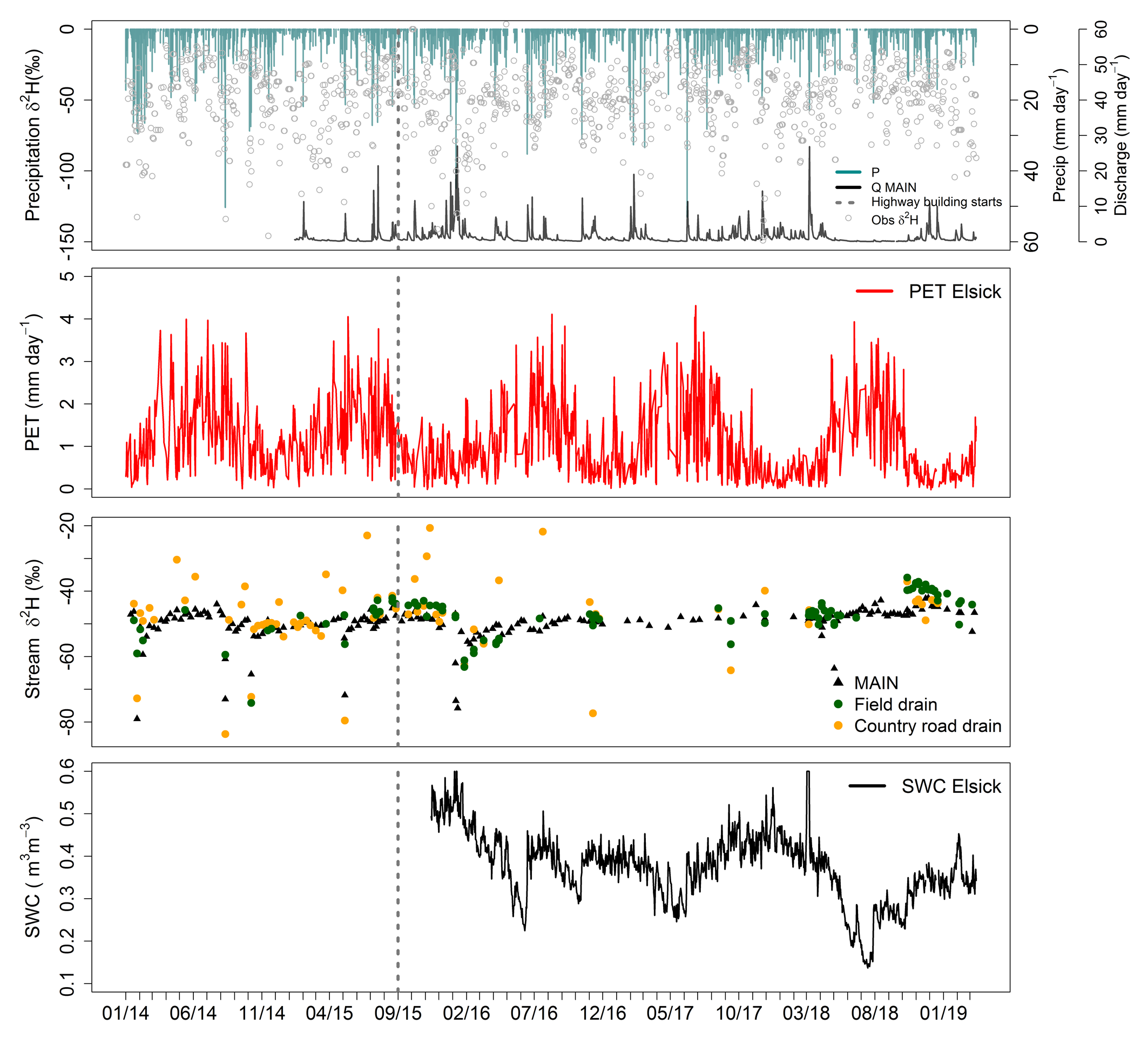 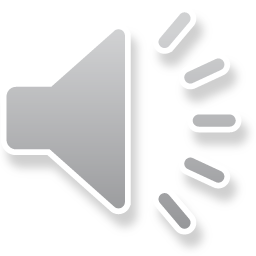 Stable water isotopes revealed fast and homogeneous responses across soil units and sub-catchments
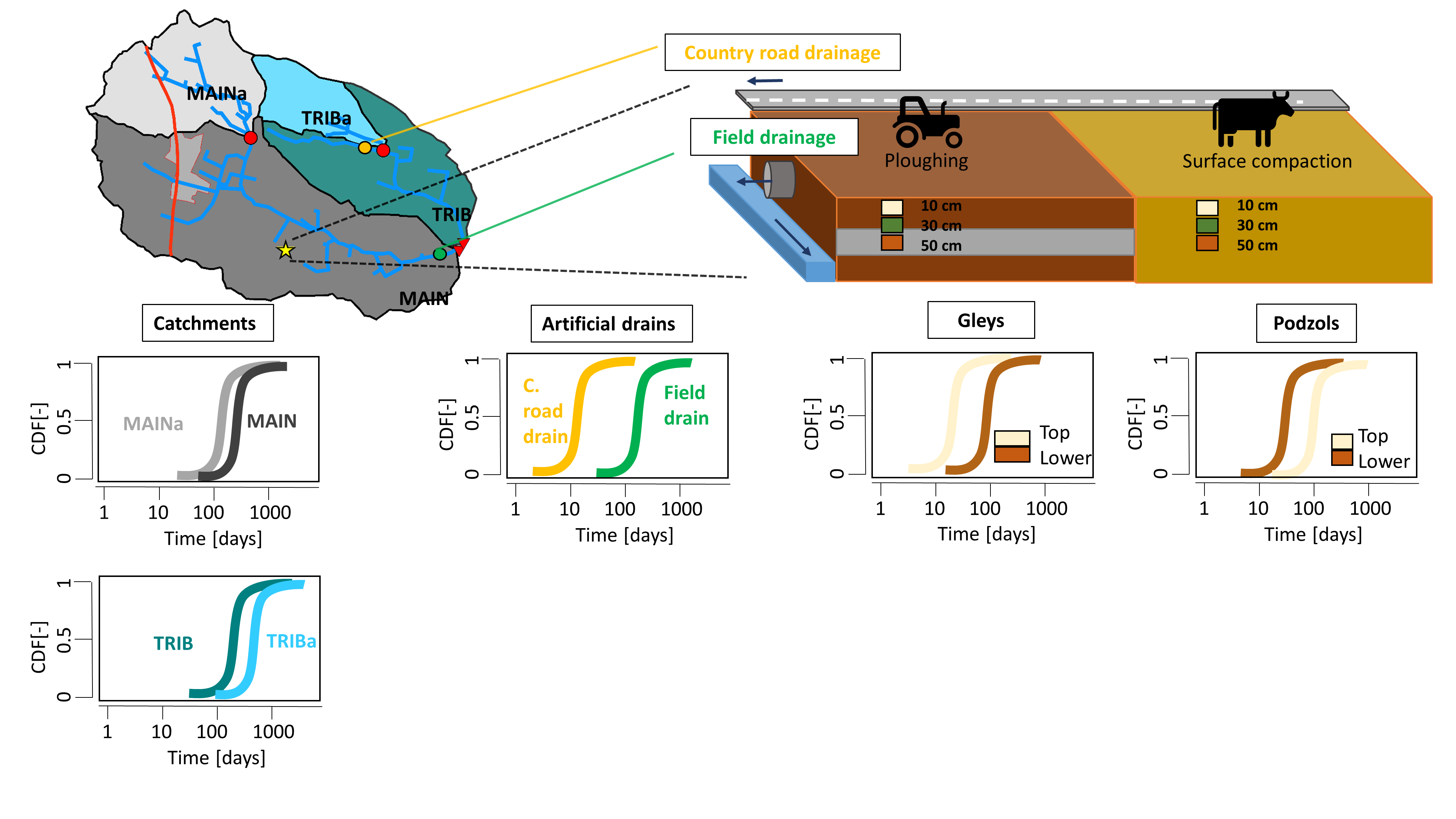 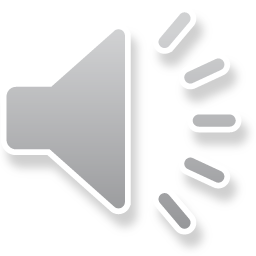 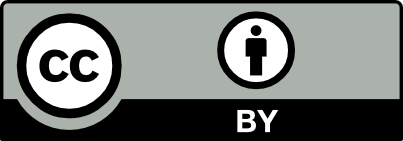 CRS-near surface storage in rainfall-runoff modelling
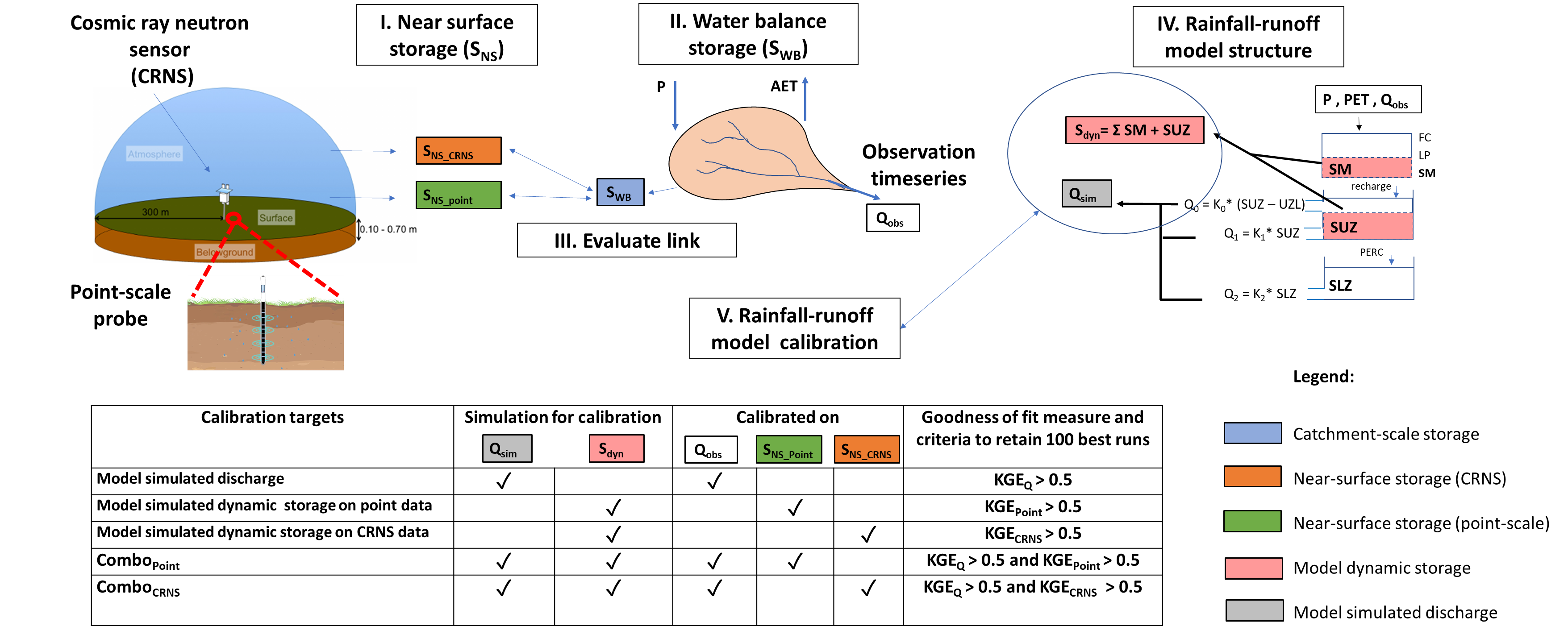 0-40 cm
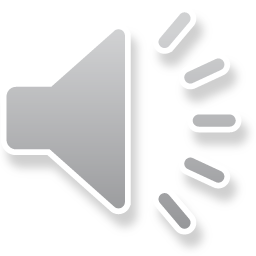 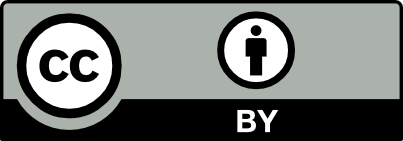 CRS near-surface storage related well to catchment scale storage and stream discharge
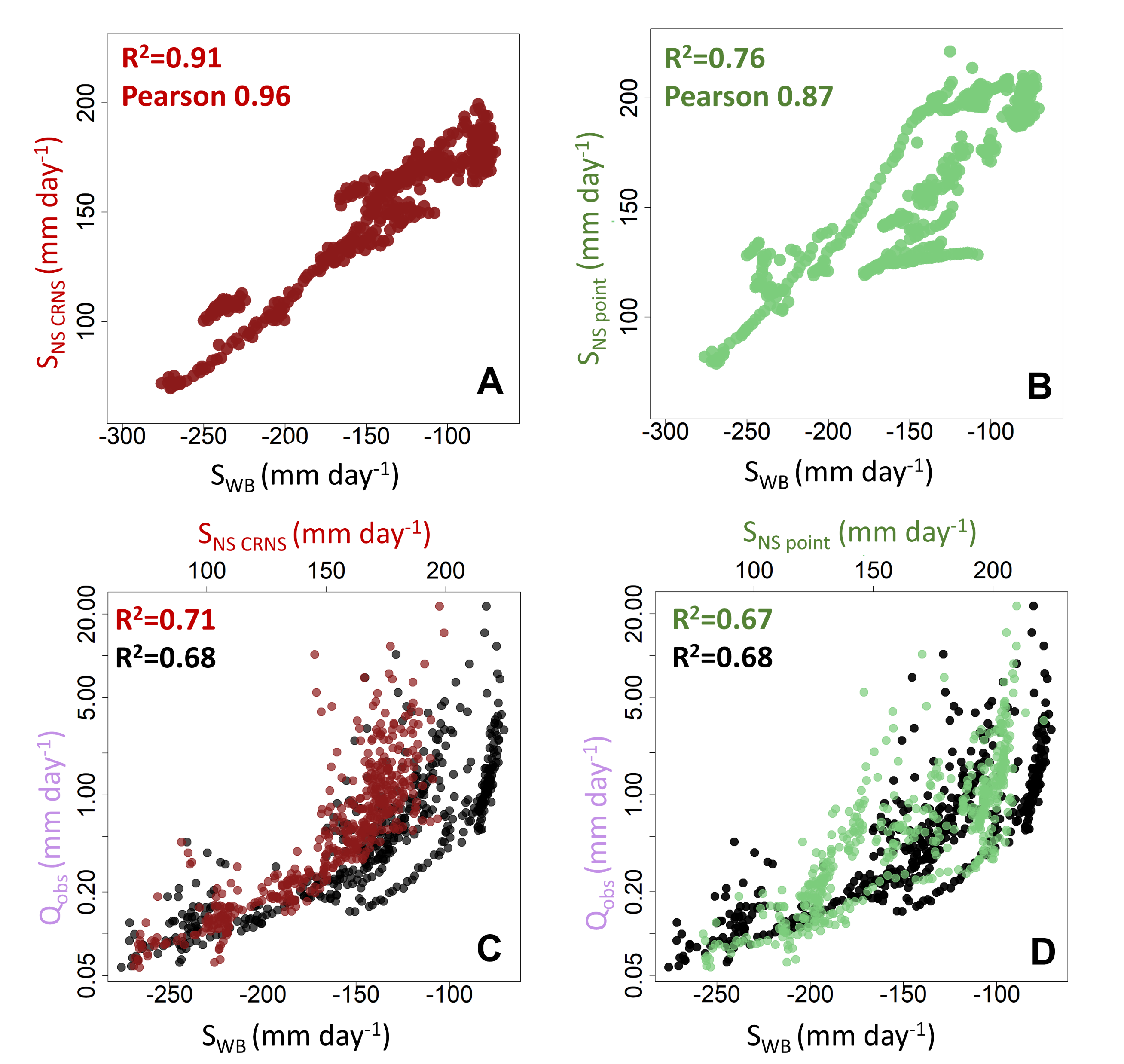 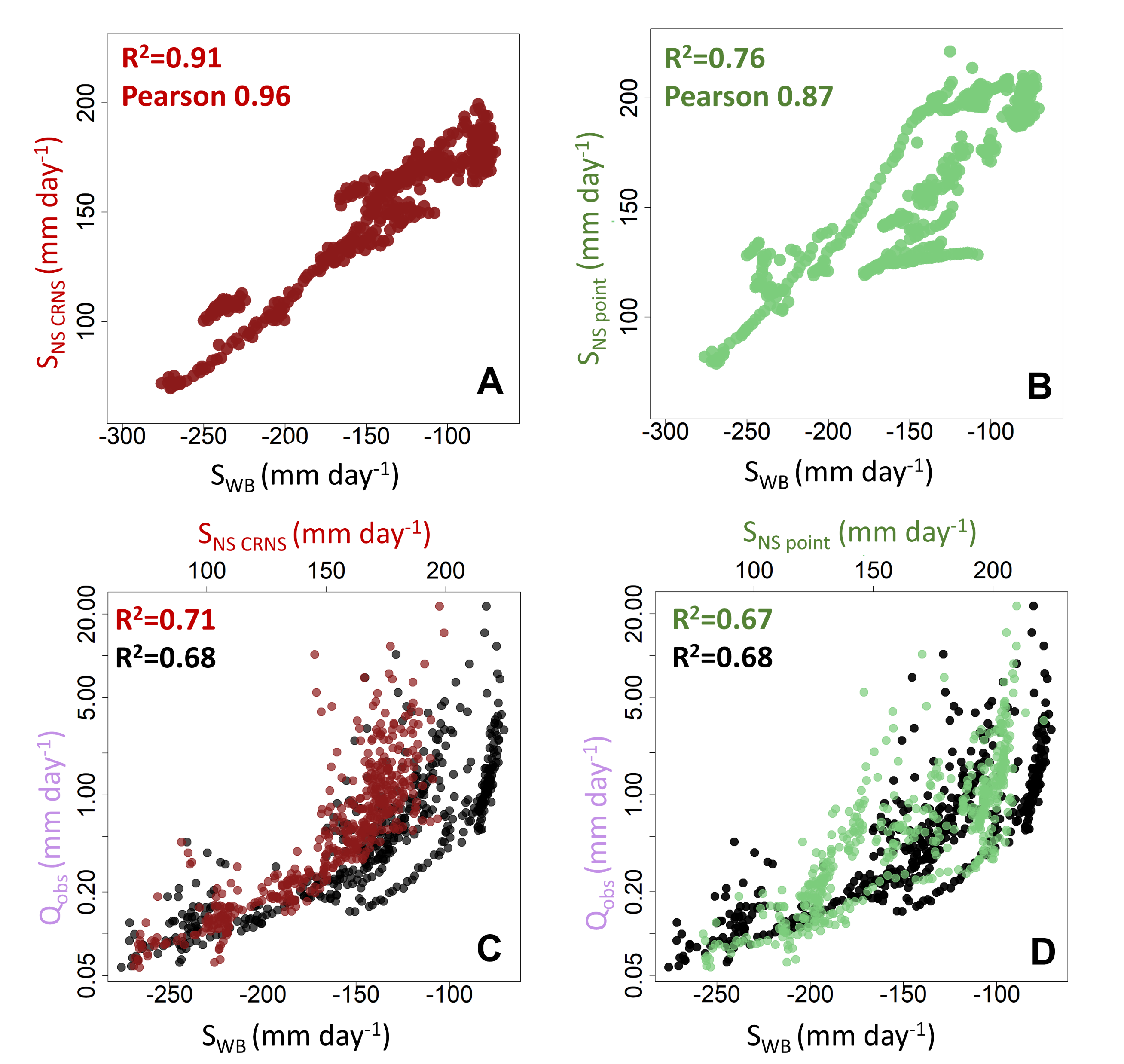 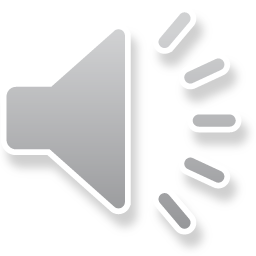 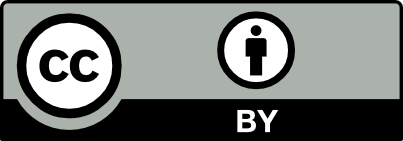 Model calibration including CRS near-surface storage improved model catchment internal dynamics
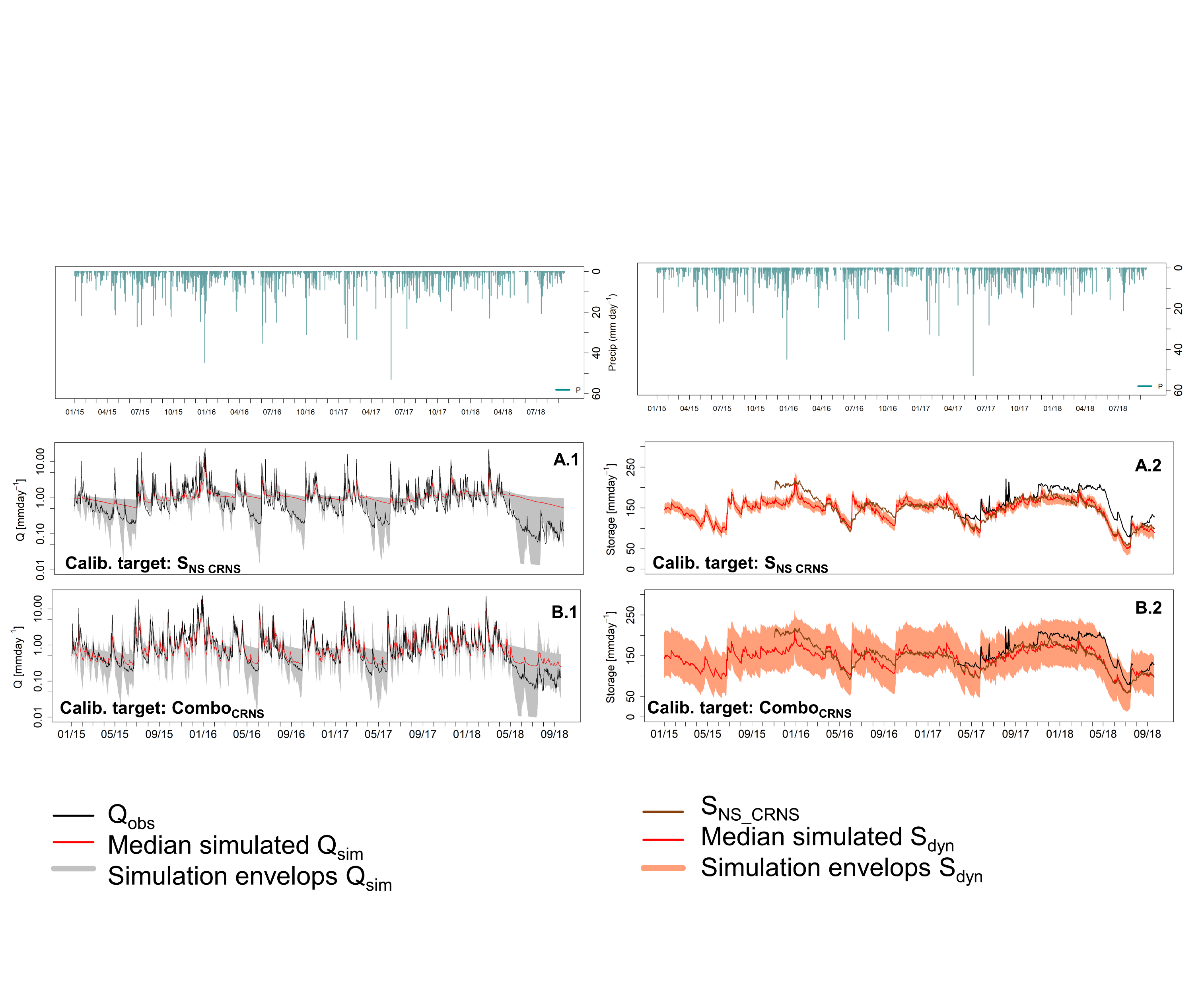 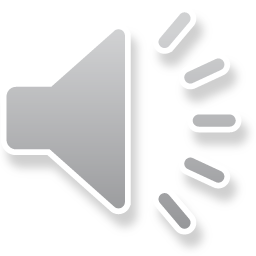 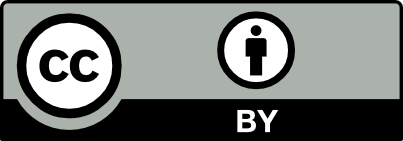 Conclusions
Distributed agricultural management produced generally homogeneous responses.

Near-surface processes play important role in regulating streamflow generation.

A combination of approaches and observation scales helped to better understand the hydrological functioning of humid managed landscapes.
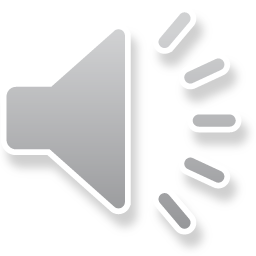 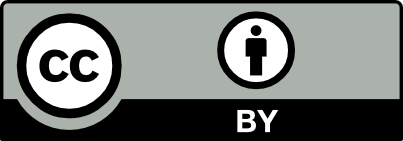 Want to know more?
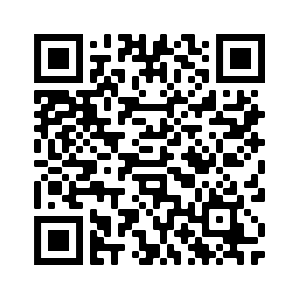 Dimitrova-Petrova, K., Geris, J., Wilkinson, M. E., Lilly, A., & Soulsby, C. (2020). Using isotopes to understand the evolution of water ages in disturbed mixed land-use catchments, Hydrological Processes, (August 2019), 1–19. https://doi.org/10.1002/hyp.13627
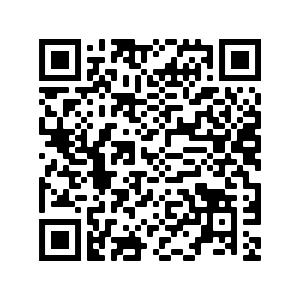 Dimitrova-Petrova, K., Geris, J., Wilkinson, M. E., Rosolem, R., Verrot, L., Lilly, A., & Soulsby, C. (2020). Opportunities and challenges in using catchment-scale storage estimates from cosmic ray neutron sensors for rainfall-runoff modelling. Journal of Hydrology, 124878. https://doi.org/10.1016/j.jhydrol.2020.124878
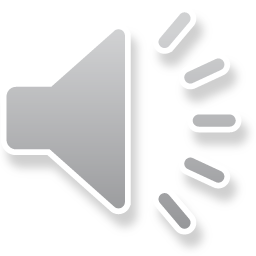 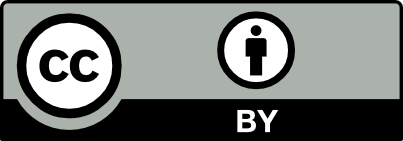